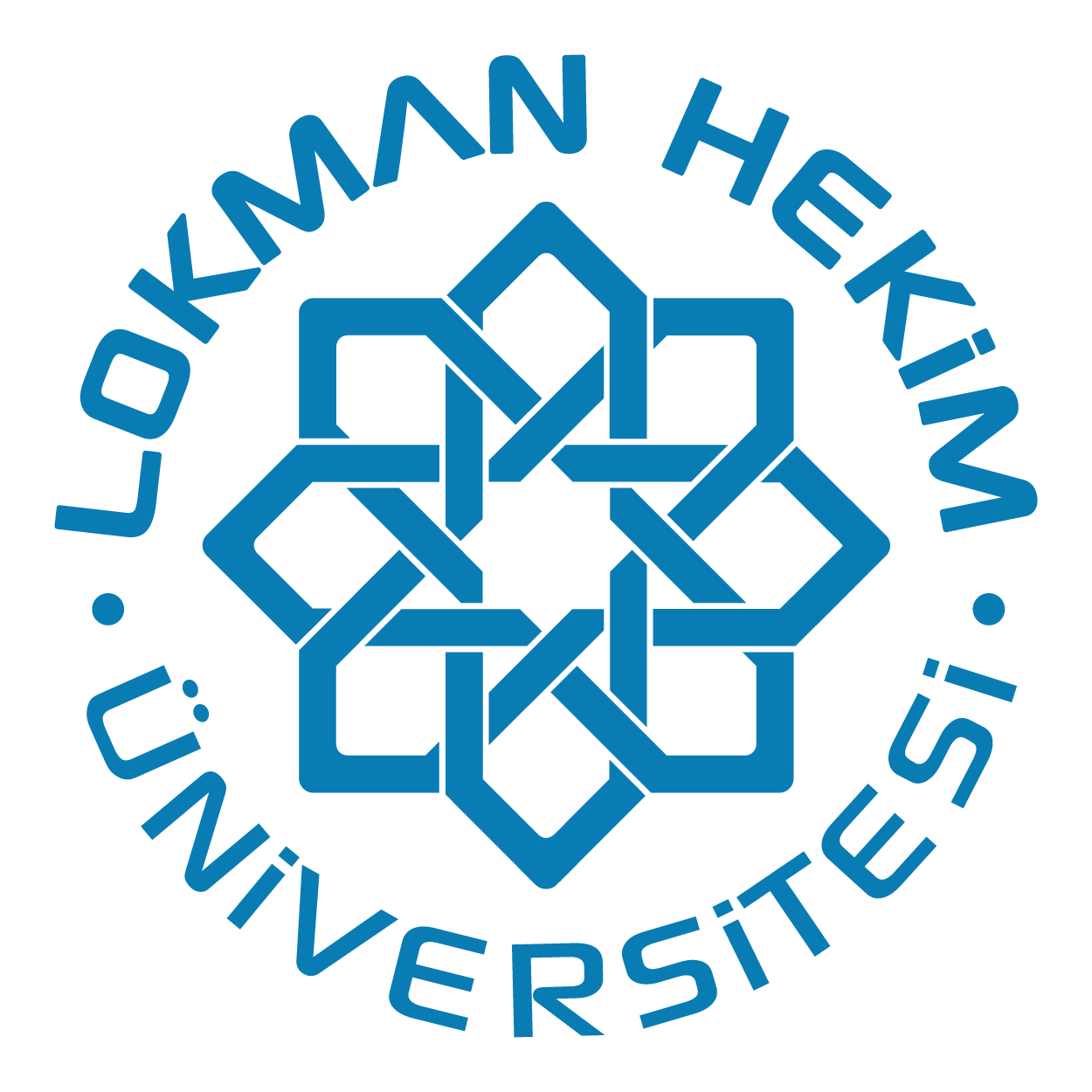 DERSİN ADI
Dersin Alt Konusu:
Dersin Sorumlusu:
Online Ders Materyalleri
SUNU İÇERİĞİ
Bu sunuda değinilecek olan konular bu sayfada sıralanacaktır.
BELİRTKE TABLOSU
Bu sunuda değinilecek olan konuların belirtke tablosundaki ilişkili ana başlıkları bu sayfada sıralanacaktır.
Birinci Alt Başlık
İkinci Alt Başlık
DİNLEDİĞİNİZ İÇİN TEŞEKKÜR EDERİZ
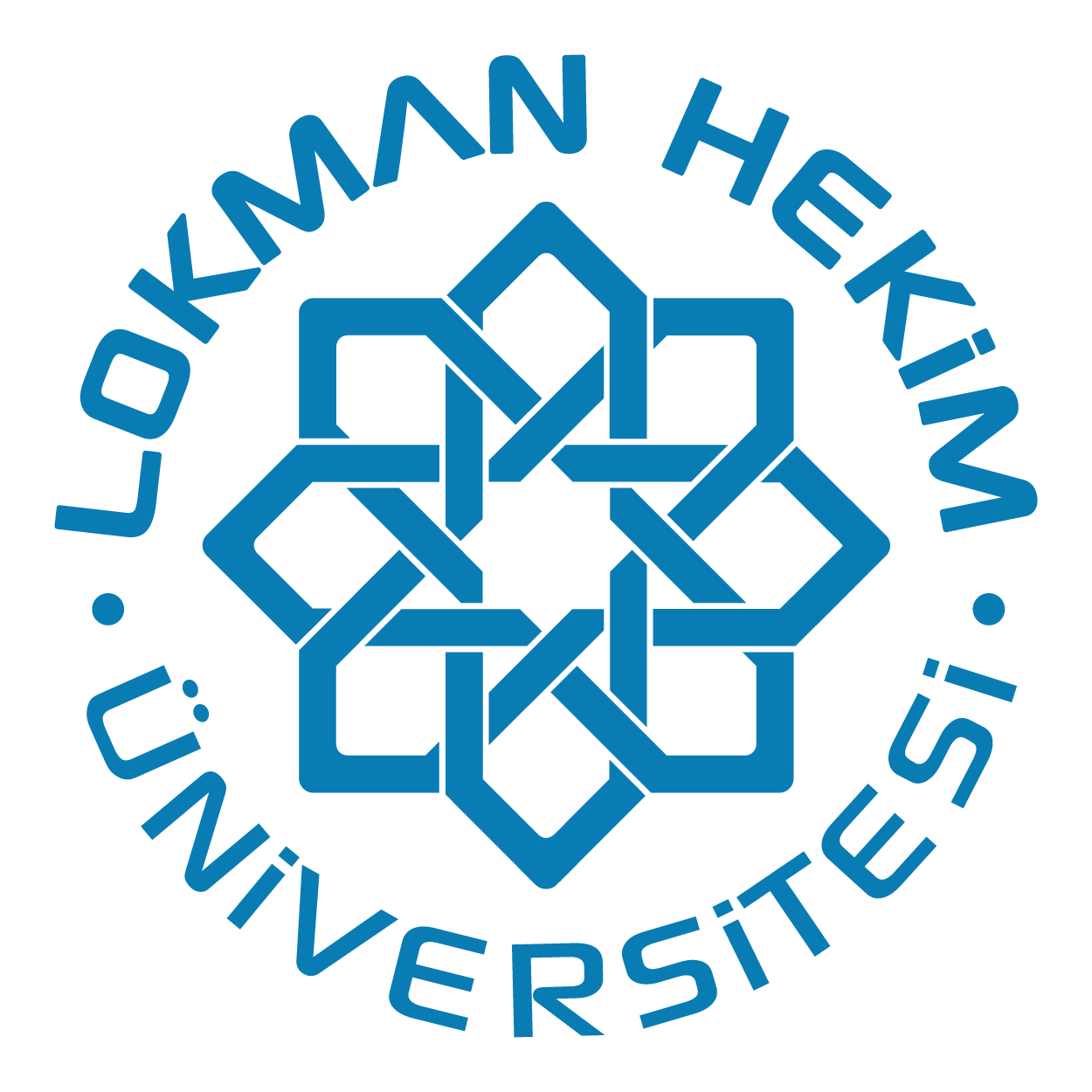 Online Ders Materyalleri